ECE 6341
Spring 2016
Prof. David R. Jackson
ECE Dept.
Notes 35
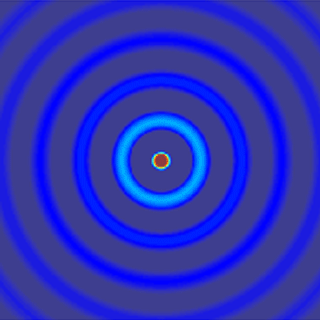 1
Higher-order Steepest-Descent Method
Assume
This important special case arises when asymptotically evaluating the field along an interface (discussed later in the notes).
2
Higher-order SDM (cont.)
Note: The variable s is taken as positive after we leave the saddle point, and negative before we enter the saddle point.
Along SDP:
Hence
3
Higher-order SDM (cont.)
Define
Then
Assume
4
Higher-order SDM (cont.)
(s is odd)
Note:
Hence
where
Use
5
Higher-order SDM (cont.)
Recall:
6
Higher-order SDM (cont.)
Hence
Note: The leading term of the expansion now behaves as 1 / 3/2.
We now we need to calculate
7
Higher-order SDM (cont.)
8
Higher-order SDM (cont.)
Hence
We next take two derivatives with respect to s
 in order to calculate
(1st)
(2nd)
9
Higher-order SDM (cont.)
From (2nd):
We then have
or
10
Higher-order SDM (cont.)
(2nd)
Take one more derivative to calculate z:
(3rd)
or
11
Higher-order SDM (cont.)
Hence,
where
Therefore,
12
Higher-order SDM (cont.)
We then have
13
Higher-order SDM (cont.)
Summary
14
Example
Semi-infinite lossy earth
A line source is located on the interface.
15
Example
Consider first the line source at a height h above the interface.
The field is TMz and also TEy.
Semi-infinite lossy earth
16
Example
TEy:
Semi-infinite lossy earth
17
Example
The line source is now at the interface (h = 0).
Semi-infinite lossy earth
18
Example (cont.)
Simplifying,
19
Example (cont.)
Hence, we have
Therefore,
Now use:
20
Example (cont.)
or
Note:
For a lossless earth
21
Example (cont.)
We then identify (ignoring the constant in front of the integral):
Saddle point:
Notes: 

There are branch points in the complex  plane arising from ky1, but we are ignoring these for a lossy earth (n1 is complex). 

There are no branch points in the  plane arising from ky0, since the steepest-descent transformation has removed them.
22
Example (cont.)
Fields on the interface:
Hence
(unless n1 = 1 )
We need the higher-order steepest-descent method when we evaluate the fields along the interface.
23
Example (cont.)
Far-field (antenna) radiation pattern:
The usual steepest-descent method applies:
24
Example (cont.)
Final far-field radiation pattern:
Semi-infinite lossy earth
Note: The pattern has a null as we approach the horizon.
25
Example (cont.)
Interface field:
Recall
From the higher-order steepest-descent method, we have:
26
Example (cont.)
Recall:
so
We then have
27
Example (cont.)
We have
with
28
Example (cont.)
We have
so
29
Example (cont.)
We therefore have
with
30
Example (cont.)
We next calculate the derivates of the f function:
31
Example (cont.)
We then have
where
32
Example (cont.)
At the saddle point we have
33
Example (cont.)
We then have
The field along the interface is then
Note:  Far away from the source, the wave along the interface of the lossy earth travels with a wavenumber of free space.
34
Example (cont.)
Summary
The field in space (  <  / 2) is
The field along the interface ( =  / 2) is
35
Example (cont.)
Lateral wave
Line Source
Space wave
Lossy earth
36
Extension to Dipole
Lateral wave
Dipole Source
Space wave
Lossy earth
37
Important Geophysical Problem
Lateral wave
RX line source
Space wave
TX line source
Lossy earth
The field is asymptotically evaluated for
Two types of wave fields are important for large distances:
Space wave
 Lateral wave
Note: More will be said about these waves in the next chapter on “Radiation Physics of Layered Media.”
38
Important Geophysical Problem (cont.)

Lateral wave
h2
h1
RX line source
Space wave
TX line source
Lossy earth
Space wave:
This will be the dominant field for a lossy earth
 (k1 is complex).
Lateral wave:
Note: Amplitude terms have been suppressed here.
39